יוסי פלדמן   2020-1932
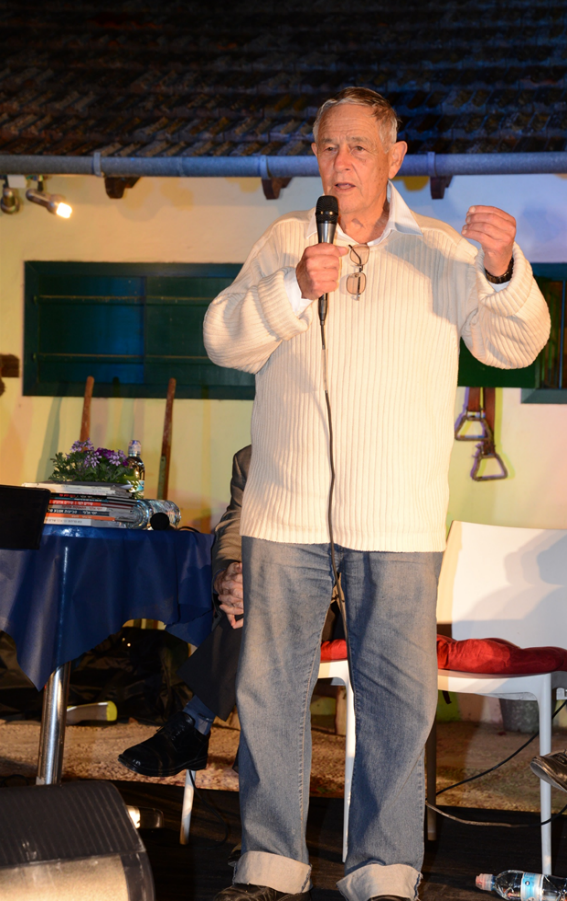 יוסי פלדמן 2020-1932
החדר של יוסי, השפלה 4
2005
העברת עץ פרי הדר 
מפרדס מונטפיורי, שכונת מונטיפיורי תל אביב לגני יהושע, 1985
ביקור ראש הממשלה בנימין נתניהו במכון איילון, חנוכת המבואה 2004
ביקור ראש הממשלה בנימין נתניהו במכון איילון, חנוכת המבואה 2004
ביקור הנשיא שמעון פרס,
מכון איילון, ערב לזכרו של יוסף אבידר
ביקור יהורם גאון בבית ילין
2006
ביקור שר החקלאות שלום שמחון
מקוה ישראל 2008
מחנה העובדים בסדום, טקס לתחילת עבודות השימור
יוני 2010
מחנה העובדים בסדום, טקס לתחילת עבודות השימור
יוני 2010
מקוה ישראל
חנוכת מרכז וילנאי, חצר סרגיי, ירושלים
1991
חנוכת אתר רכבת העמק כפר יהושע
2008
טקס השקת האוניה, מחנה המעפילים, עתלית
2010
אזכרה ליהודה דקל ז"ל
2010
מחנה המעפילים, עתלית- ביקור מנהל התרבות
2008
מפגש לובי השימור בכנסת
2010
טקס גמר חידון "שרוליק"
2008
טקס הנפת האוניה, מחנה המעפילים עתלית
2008
טקס השקת האוניה, מחנה המעפילים, עתלית
2010
מחנה המעפילים עתלית, כנס חברי העמותה
2006
הסרת הלוט משלט "שיירת הדסה", ביה"ח הדסה, הר הצופים
2008
חנוכת צריף בן צבי, בית קשת
2008
אסיפת העמותה
2009
סיור חברי העמותה בחצר כנרת
2007
חצר כנרת, סיור ועדת תכנון
2006
כנס לציון 30 שנה להקמת המועצה, מכון ון-ליר
2014
כנס לציון 30 שנה להקמת המועצה, מכון ון-ליר
2014
רחובות, אתר הפרדסנות
2013
2011